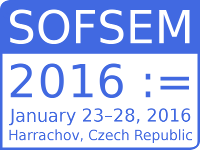 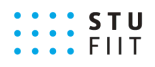 Slovak University of Technology

Faculty of Informatics and Information Technologies
Utilizing vector modelsfor automatic text lemmatization
Ladislav Gallay
Supervisor: Ing. Marián Šimko, PhD.
Lemmatization
basic form of a word:  houses > house, best > good
the basic task in natural language processing
understanding of text > sentence > word
unify different forms of the same word

similar to stemming

highly inflected languages are the most problematic
multiple lemmas based on context
axes -> axe or axis ?
1
15
Related work
dictionary approach
list of pairs:           waiting – wait | waited – wait | houses - house
for Slovak: 2,5 million tokens, 77 000 unique words (Garabík, 2004)
rule-based approach
based on given set of rules:              houses – house | waited - wait
Slovak language has many conditions and exceptions
cti – česť (honor)
combination – Tvaroslovník (Krajči, 2006)
based on the existing pairs new ones are created
find similar word based on the longest suffix
ponúk ponuka           rúk ruka    (offer, hand)
2
15
Vector models of words
captures relationships between words
semantic and grammatical relationships (Mikolov, 2013)
faster and more accurate training by utilizing neural networks
arithmetic operations
every word is represented by N-dimensional latent vector(N between 100-300)

word2vec tool by Google
3
15
Vector models of words
vector(“king”) – vector(“man”) + vector(“woman”) = vector(“queen”)

man to woman is similar as king to queen
WOMAN
QUEEN
MAN
KING
KING
4
15
https://code.google.com/p/word2vec/
Our approach - idea
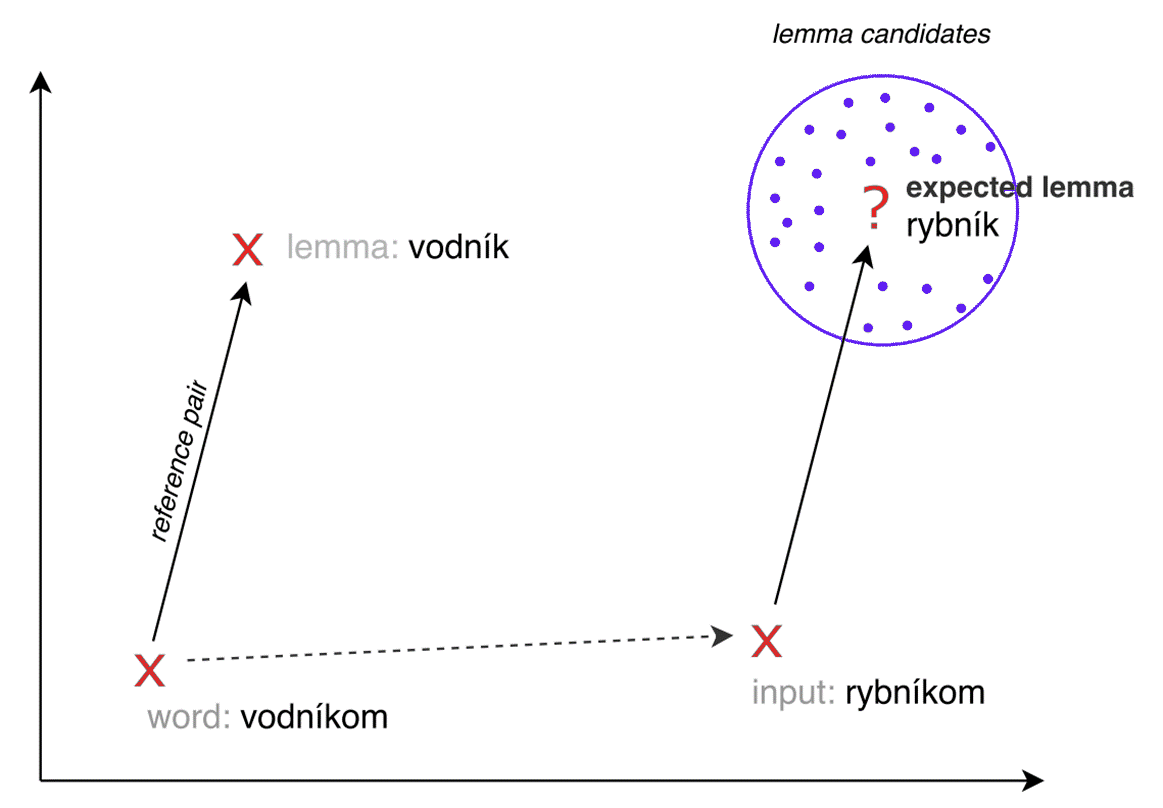 5
15
vodník – vodyanoy
vodníkom – with vodynaoy
rybník – pond / lake
rybníkom – with pond
Lemmatization utilizing vector models
we need to know correct vector shift
we can observe similar known pairs and their vector shifts



auto-select several similar pairsfrom reference dictionary
for each pair and the input word calculatelemma candidates
choose the best candidate based on givenweights
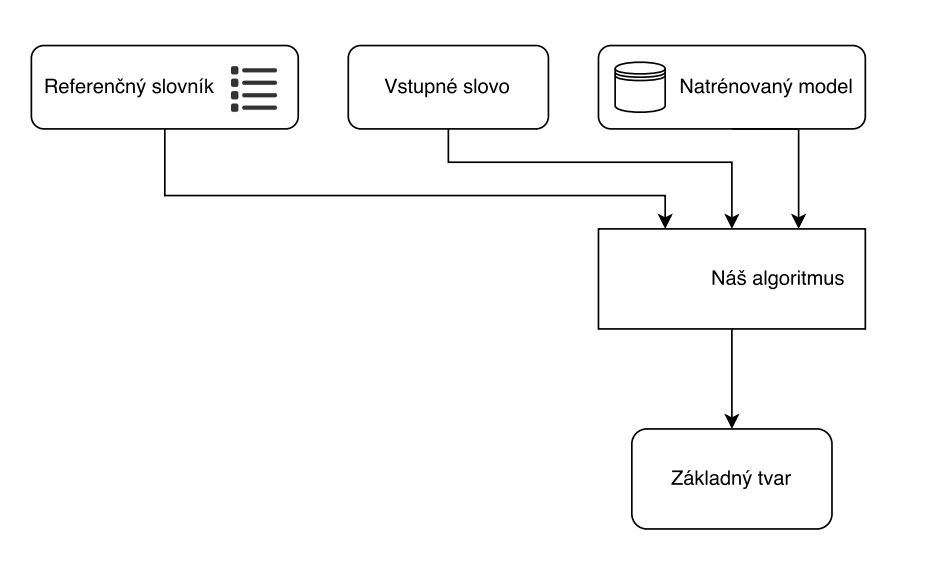 Reference pairs
Input word
Vector model
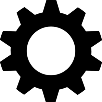 Algorithm
Lemma
6
16
Relevant reference pairs selection
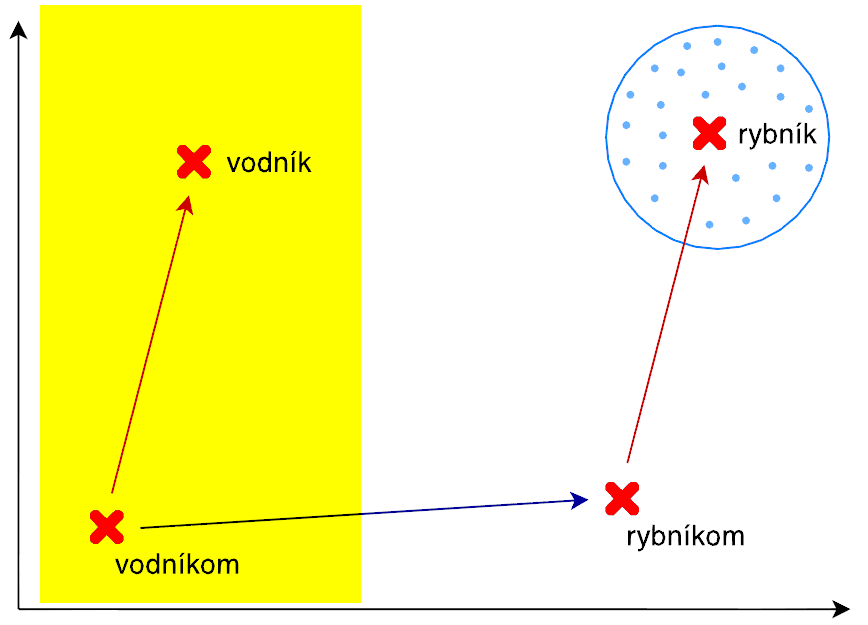 R1 – Suffix length
autom: putom, plotom, vlakom
R2 – Cosine similarity
semantically closest words
obtained from the vector model
autom: autobusom, šoférom, kolese
R3 – Grammatical categories
reference pairs are grouped into categories
for the input word we know which category to select from
e.g. Singular, Lokal case, gender “mesto”
autom: mestom, hniezdom, cestom
7
15
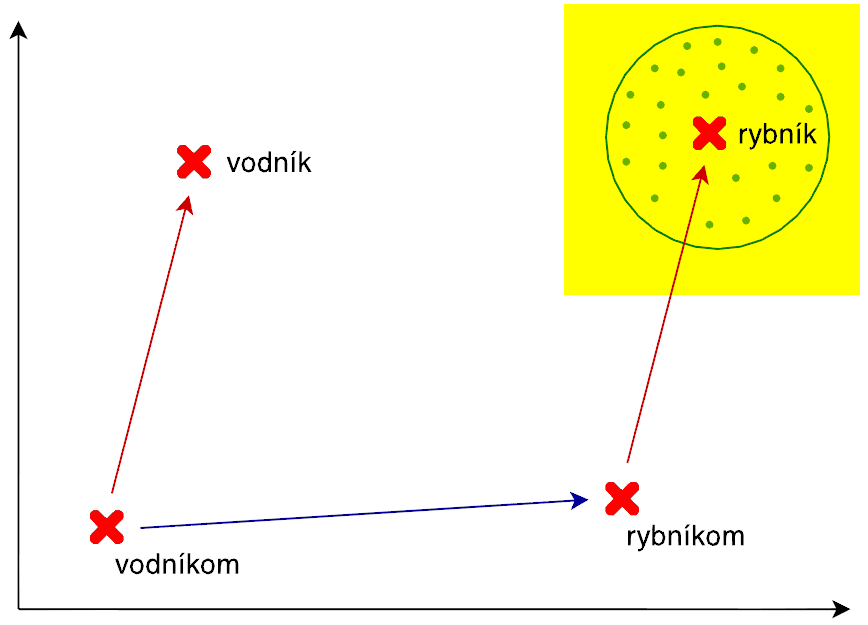 Lemma candidate weight computation
every candidate is given a weight  based on the similarity with the input word
lemma is similar to the input word
for the input word autom (with car) it is obvious that slon (elephant) is not a correct lemma

DM0: Ignored (weight = 1)
DM1: Levenshtein distance
DM2: Jaro-Winkler distance
DM3: Relative prefix length
8
15
Input / Output example
Reference pairsSSip6	duboch	dub
SSfs2	ženy	žene
SSip6	zuboch	zub
SSip6	koláčoch	koláč
SSfp1	steny	stena
…
Input word:            stromoch   (about trees)
Expected lemma:   strom         (tree)
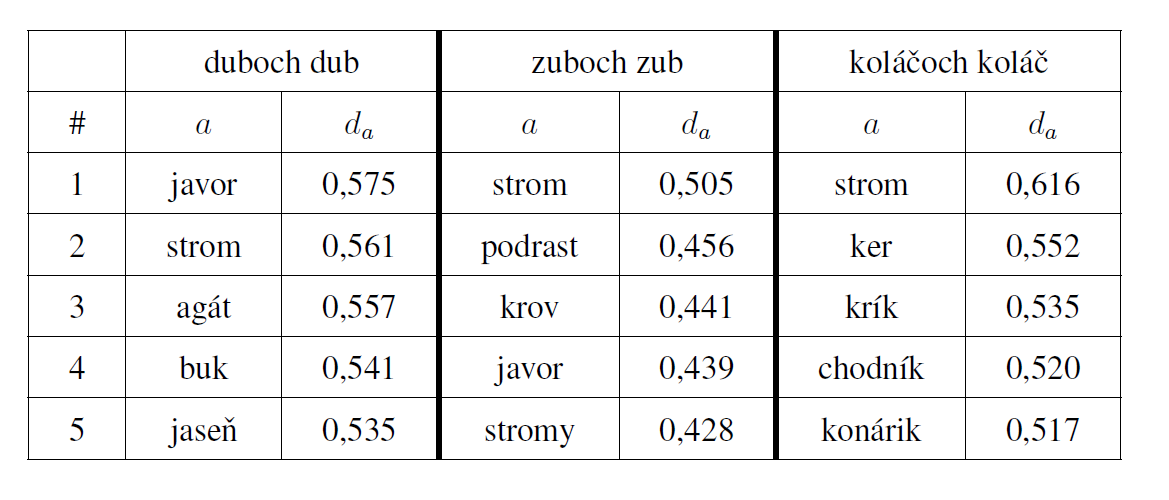 9
15
Evaluation
latent vector model trained on Slovak National Corpus
655 572 511 words
reference pairs and input words extracted from the annotated lexicon by Ľudovít Štúr Institute of Linguistics(dictionary based approach)
nouns only

output is ordered list of candidates
the first one is expected lemma
results are evaluated as true or false
10
15
Evaluation – results (1)
comparison of reference pairs selection variants
random input words from corpus
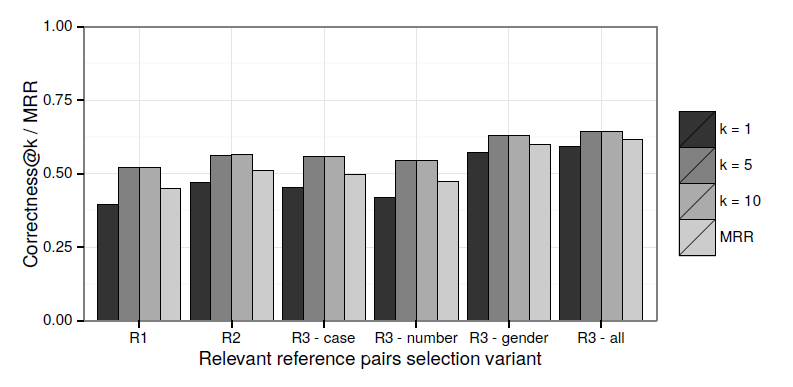 R1 – suffix length
R2 – cosine similarity
R3 – grammatical categories
11
15
@k represents whether the correct lemma occurs in the top k positions
Evaluation – results (1)
comparison of reference pairs selection variants
the most frequent words from corpus
R1 – suffix length
R2 – cosine similarity
R3 – grammatical categories
12
15
@k represents whether the correct lemma occurs in the top k positions
Evaluation – results (2)
comparison of weight computation methods
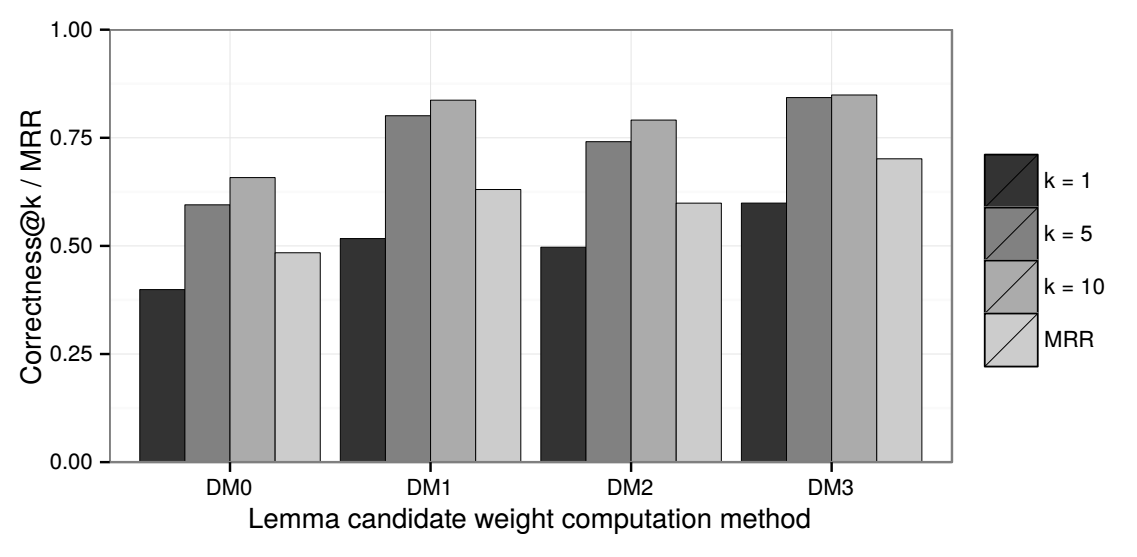 DM0 - Ignored (weight = 1)
DM1 - Levenshtein distance
DM2 - Jaro-Winkler distance
DM3 - Relative prefix length
13
15
Evaluation – results (3)
correlation between correctness and coverage
searching for the threshold D
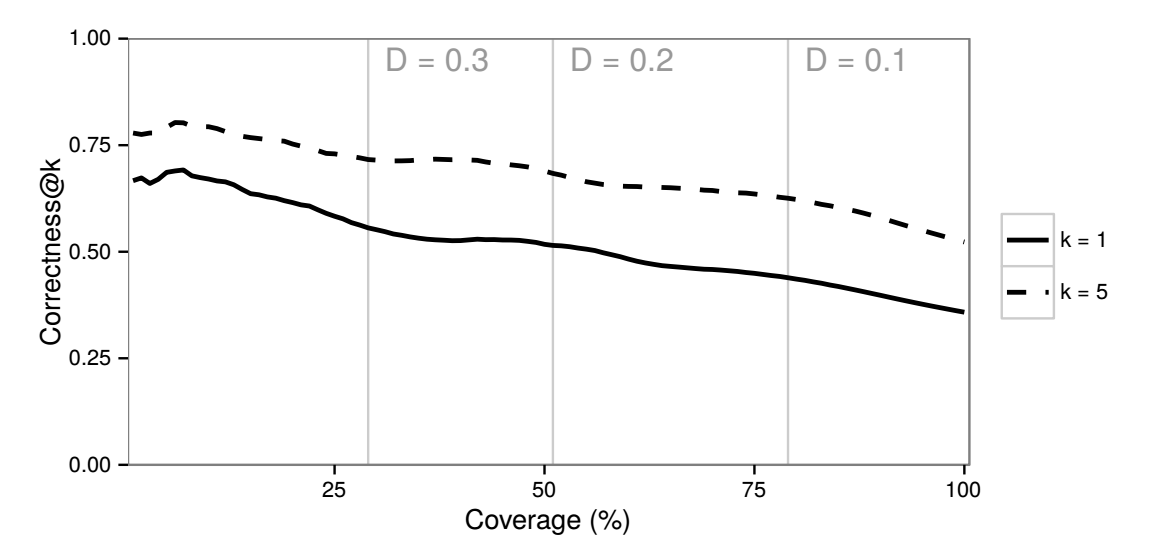 14
15
Conclusion
vector models are promising for automatic lemmatization
minimal human input
language independent
viable for languages with small knowledge base
strong dependency on corpus used for training
further work
evaluation on other parts of speech (beside nouns)
other variants for reference pair selection
lemma candidates weighting utilizing morphological or language-specific regularities
lemmatization including context
15
15